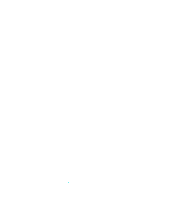 Predmetna skupina za šolsko svetovalno delo – predstavitev aktivnosti
Brigita Rupar,  2. in 4. 2.2022
https://skupnost.sio.si/course/view.php?id=9266
Geslo za vpis ŠSD
Revija Šolsko svetovalno delo – 1. št. marca tematska za vrtce; 2. št. junija in 3. št. jeseni (cena za 1 izvod 11 eur)
Interaktivne Programske smernice
    https://dun.zrss.augmentech.si/#/
Strokovni dogodki za svetovalne delavce
Mesečne videokonference na različne teme – obvestila v SU in prek foruma – 16. marec (Aktivnosti Društva za nenasilno komunikacijo) – na daljavo
Intervizijske skupine na daljavo v obsegu 6 srečanj; razpis za nove 3 skupine marca – na daljavo
Študijska srečanja – avgust in september (predvidoma letos v živo)
Pogovorne ure s svetovalkami – 15.2. in 15. 3. ob 10. uri – povezava https://tinyurl.com/2p8svfb3
Konferenca 21. Prispevki strok – 21. aprila 2022 na Brdu pri Kranju – v živo
21. Prispevki strok Izzivi svetovalnega dela v spremenjenih družbenih razmerah
KATIS 2021/22 – Katalog programov – Programski sklop ESS Projektni programi – Tematski sklop ESS Krepitev kompetenc na področju vodenja inovativnega javnega zavoda 2018 do 2022) direktni link https://paka3.mss.edus.si/Katis/Program.aspx?ID=6129
 ni kotizacije
Za aktivni prispevek 2 točki
6 tematskih stez: Karierna orientacija;  Duševno zdravje in dobrobit otrok in mladostnikov, kultura krepitve rezilientnosti; Družine in socialni vidiki v aktualnem času v VIZ; Varno učno okolje in preventivne dejavnosti; Profesionalni razvoj svetovalnih delavcev, etične dileme in nove razmere
Plenarna predavanja in delavnice; okrogla miza
Aktivni prispevek
Povzetek (največ pol A4 strani) v katerem avtor napove vsebino svoje predstavitve na konferenci – poslati do 10. marca na brigita.rupar@zrss.si 
Povzetki bodo objavljeni v e-zborniku
Članka za konferenco ni treba napisati, lahko pa ga napišete in pošljete za objavo v reviji